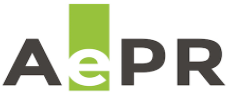 AePR: AAEEBL’s ePortfolio Online Journal
Cindy P. Stevens, Ph.D. Executive Co-Editor, Wentworth 
Samantha J. Blevins, Ph.D. Style Editor, Radford
Adam N. Wear
New Managing Co-Editor
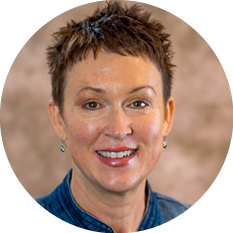 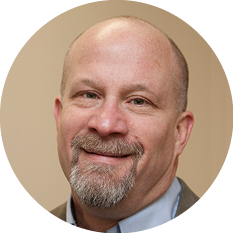 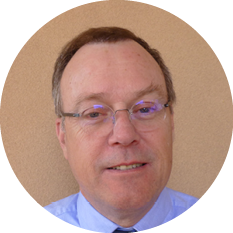 Executive Co-Editor Cindy Stevens, Wentworth Institute of Technology
Executive Co-Editor David R. Dannenberg, University of Alaska Anchorage
Managing Editor Russel Stolins, Institute of American Indian Arts
Review Editor CoordinatorAdam Wear, University of North Texas
Review Editor CoordinatorBarbara Ramirez, Clemson University
Design and ProductionNami Okuzono, Institute of American Indian Arts
APA Style Editor Carra Hood, Stockton University
Style Editor Samantha J. Blevins, Radford University
Social Media EditorCandyce Reynolds, Portland State University
Web EditorDirk Matthews, Columbia College Chicago
Our Full Team
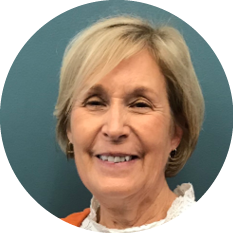 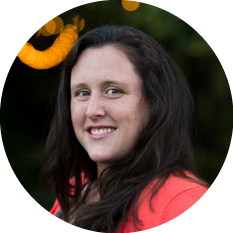 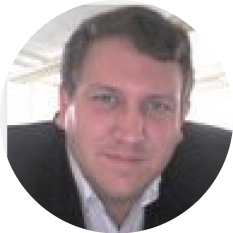 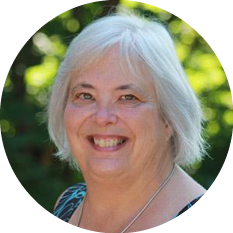 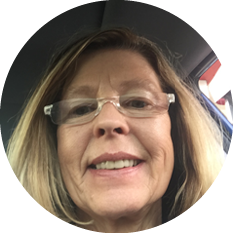 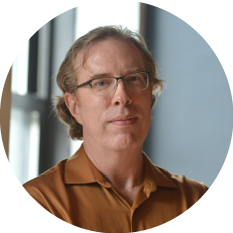 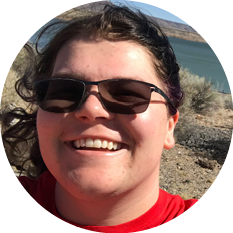 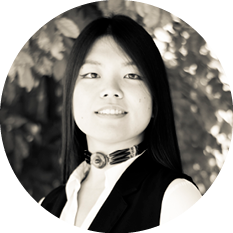 AePR’s Vision
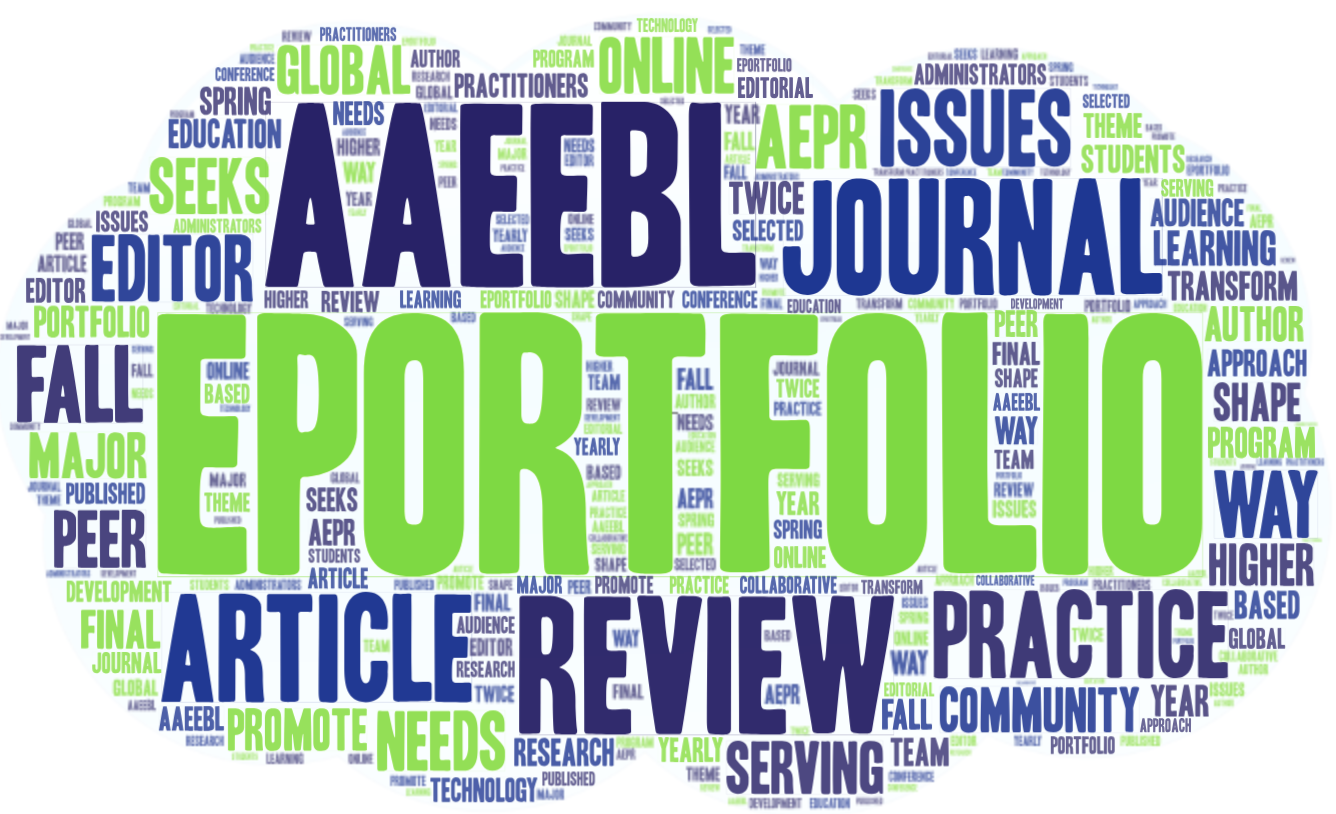 [Speaker Notes: The AAEEBL ePortfolio Review (AePR) is AAEEBL’s online journal serving the needs of the global eportfolio community and seeks to promote portfolio learning as a major way to transform higher education. 
Peer-reviewed journal
Audience is eportfolio practitioners, administrators, and students
Articles about research, technology, program development and practical issues in ePortfolio practice
Collaborative author/editor approach 
Editors can shape final article
Published twice a year (Spring and Fall)
Issues based on theme
Selected by editorial team 
Fall 2018 - AAEEBL’s yearly conference]
Our Approach
Authors/ Editors Process
Paired with an editor
Styles editor
APA editor
Full Team Proofing
Full team review
Board review
Second full team review
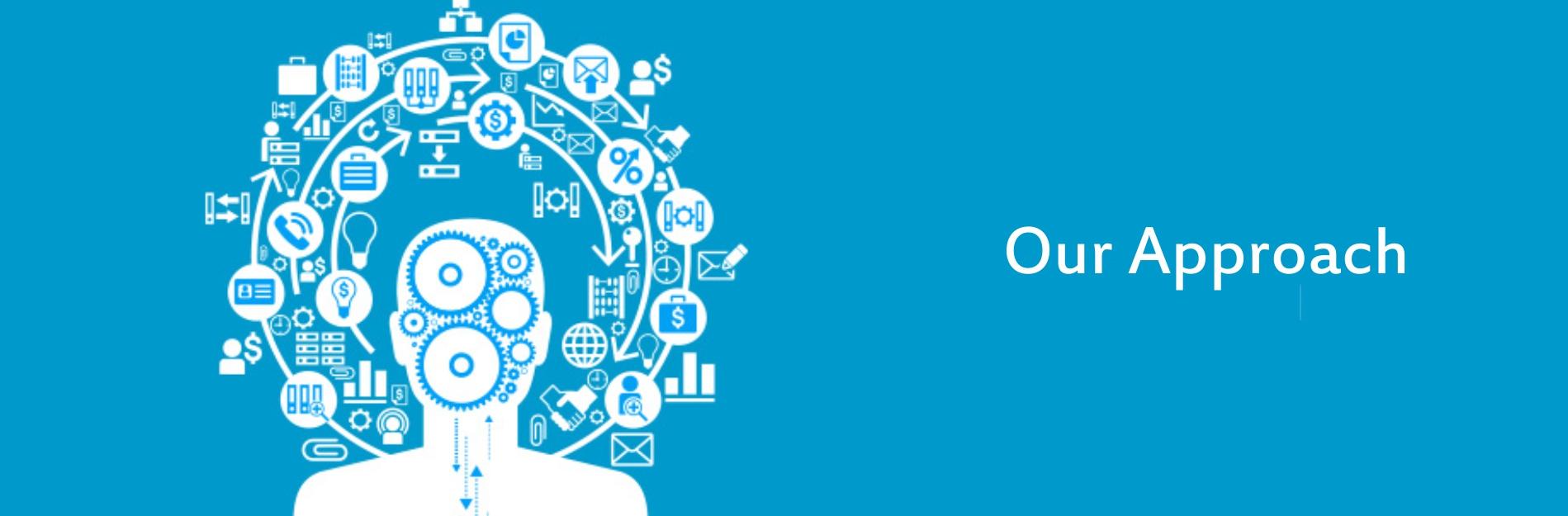 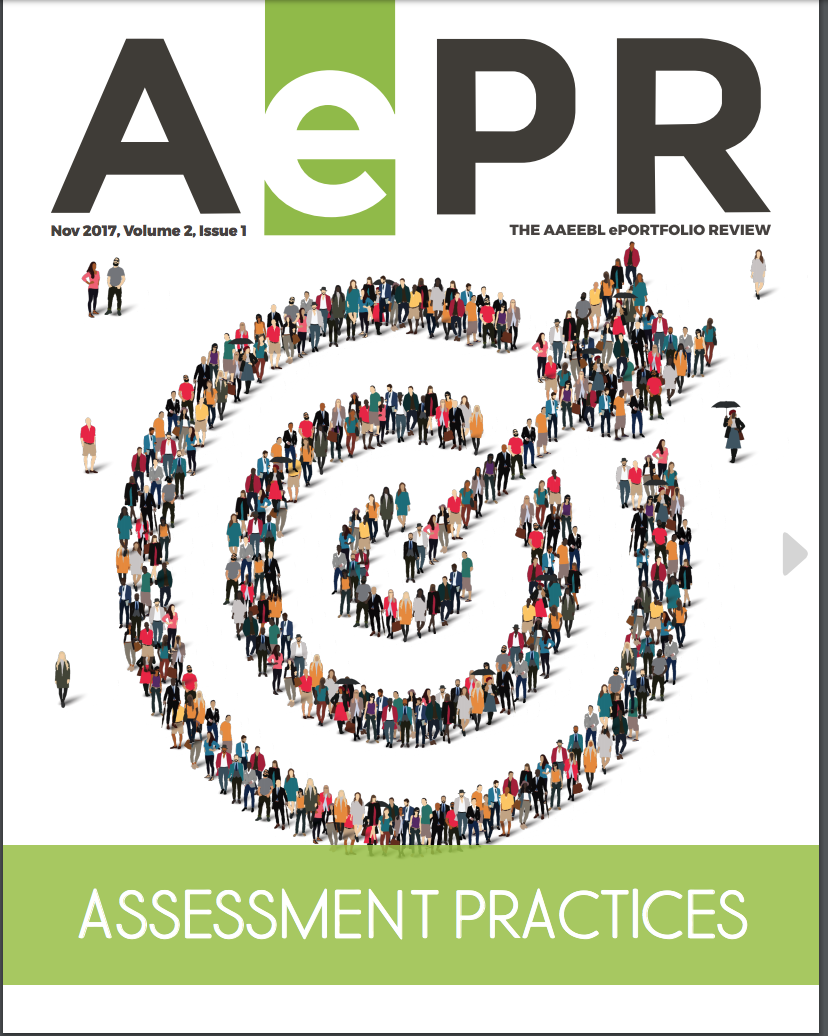 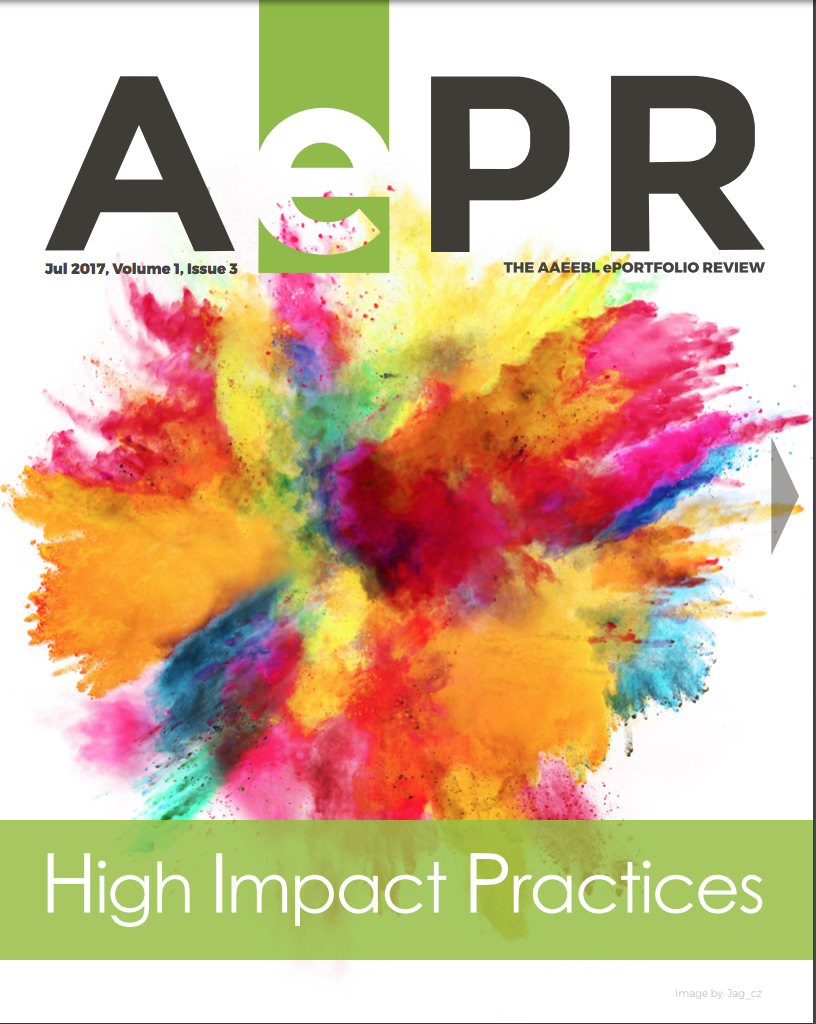 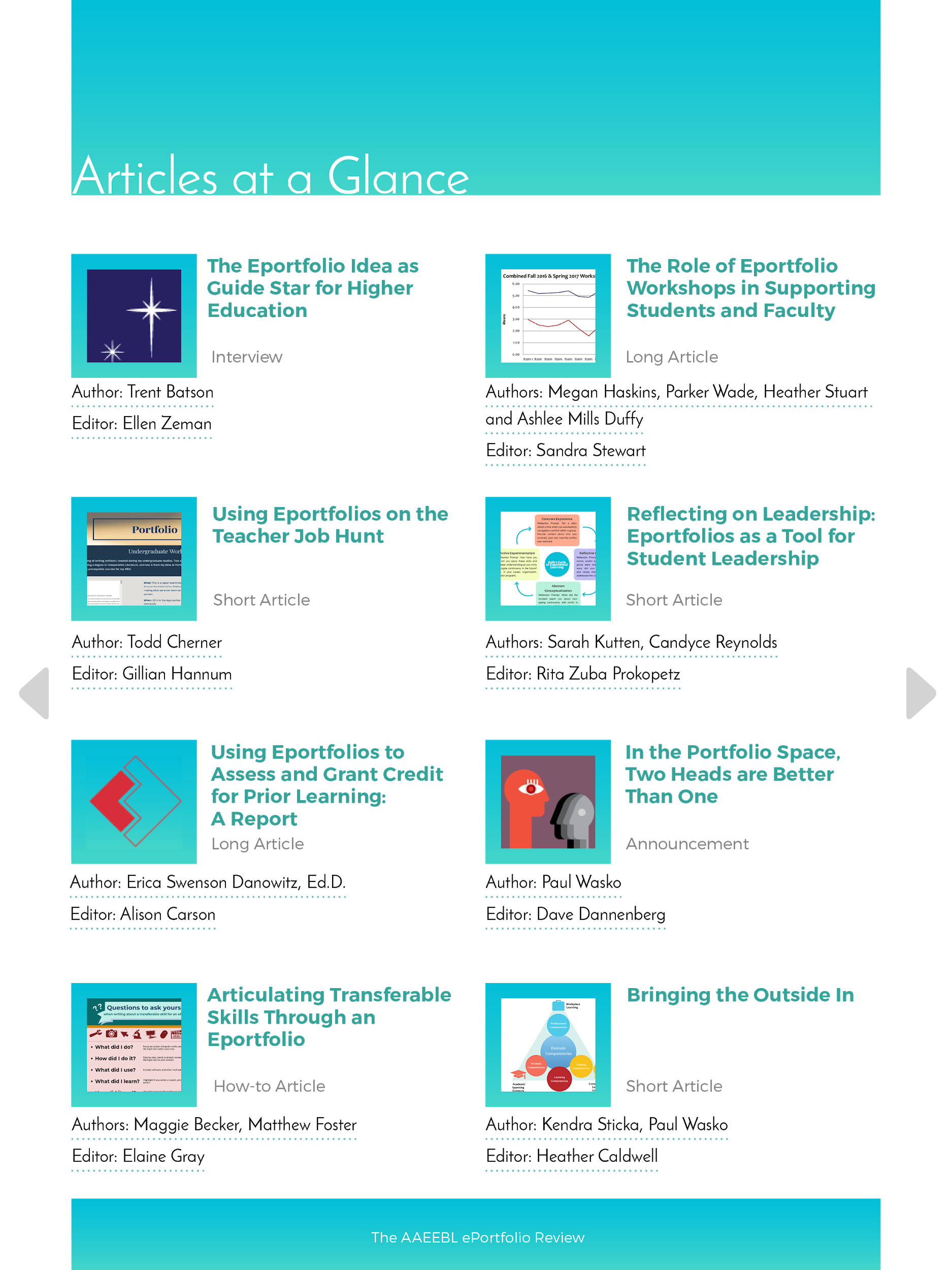 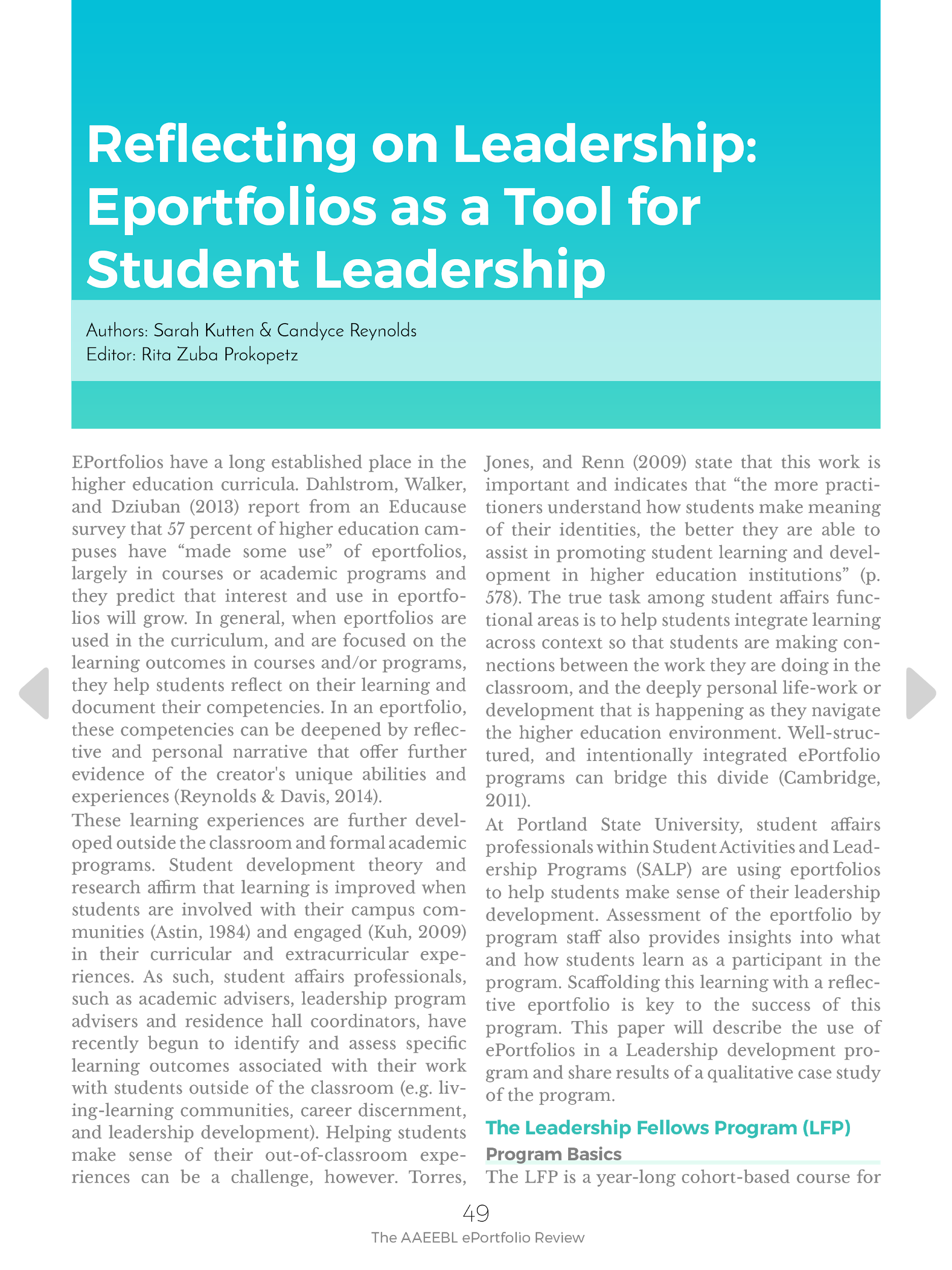 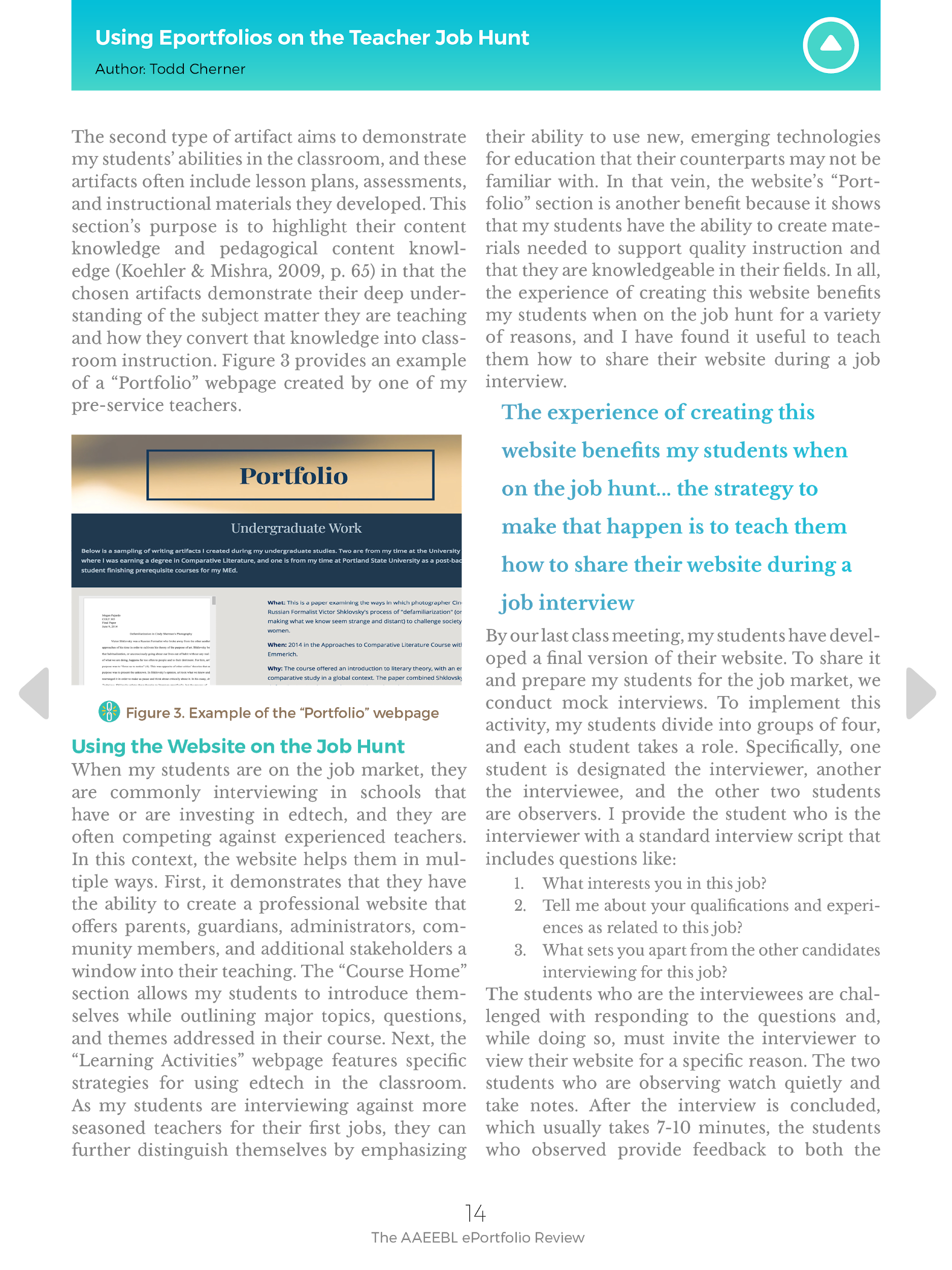 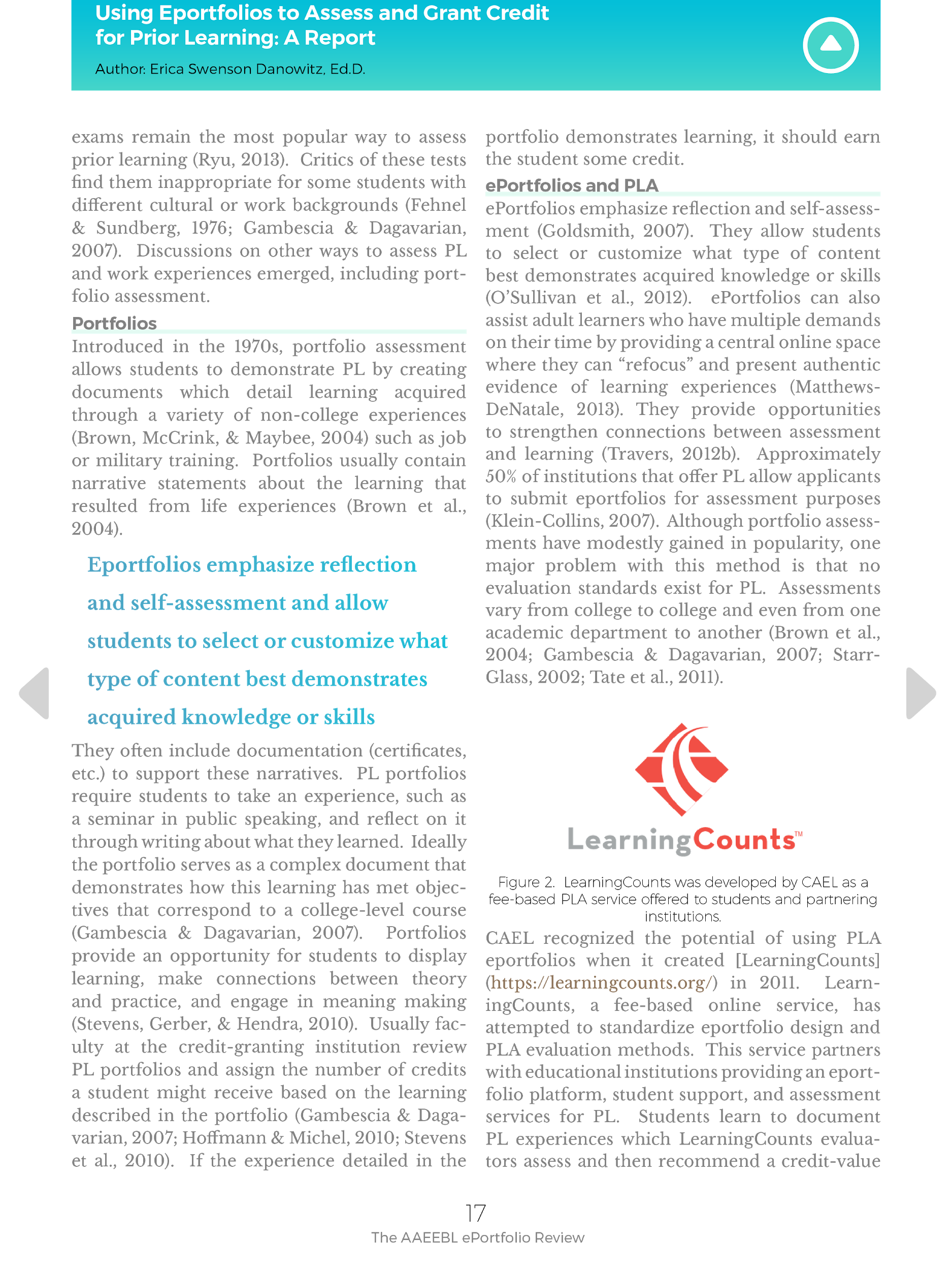 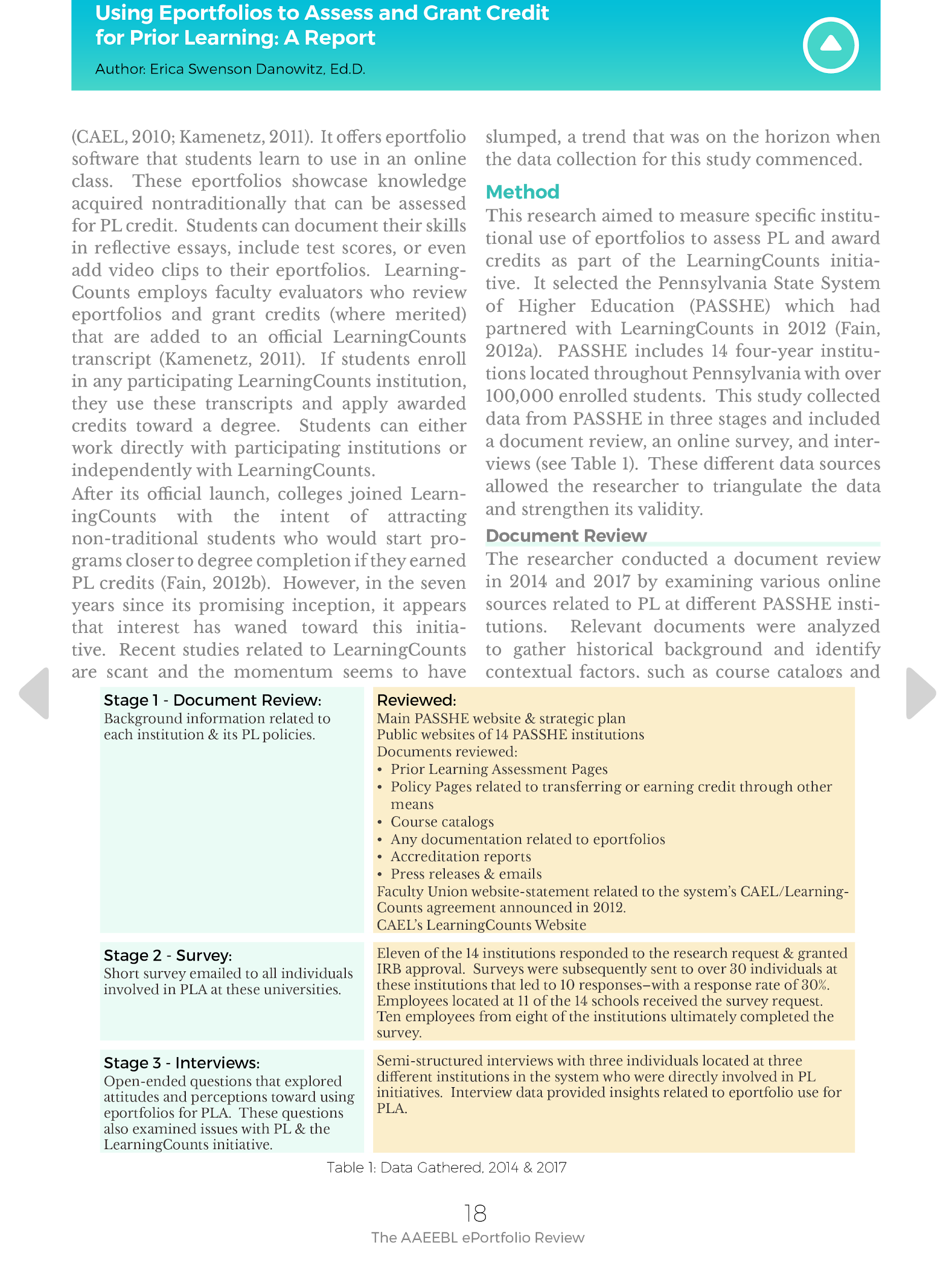 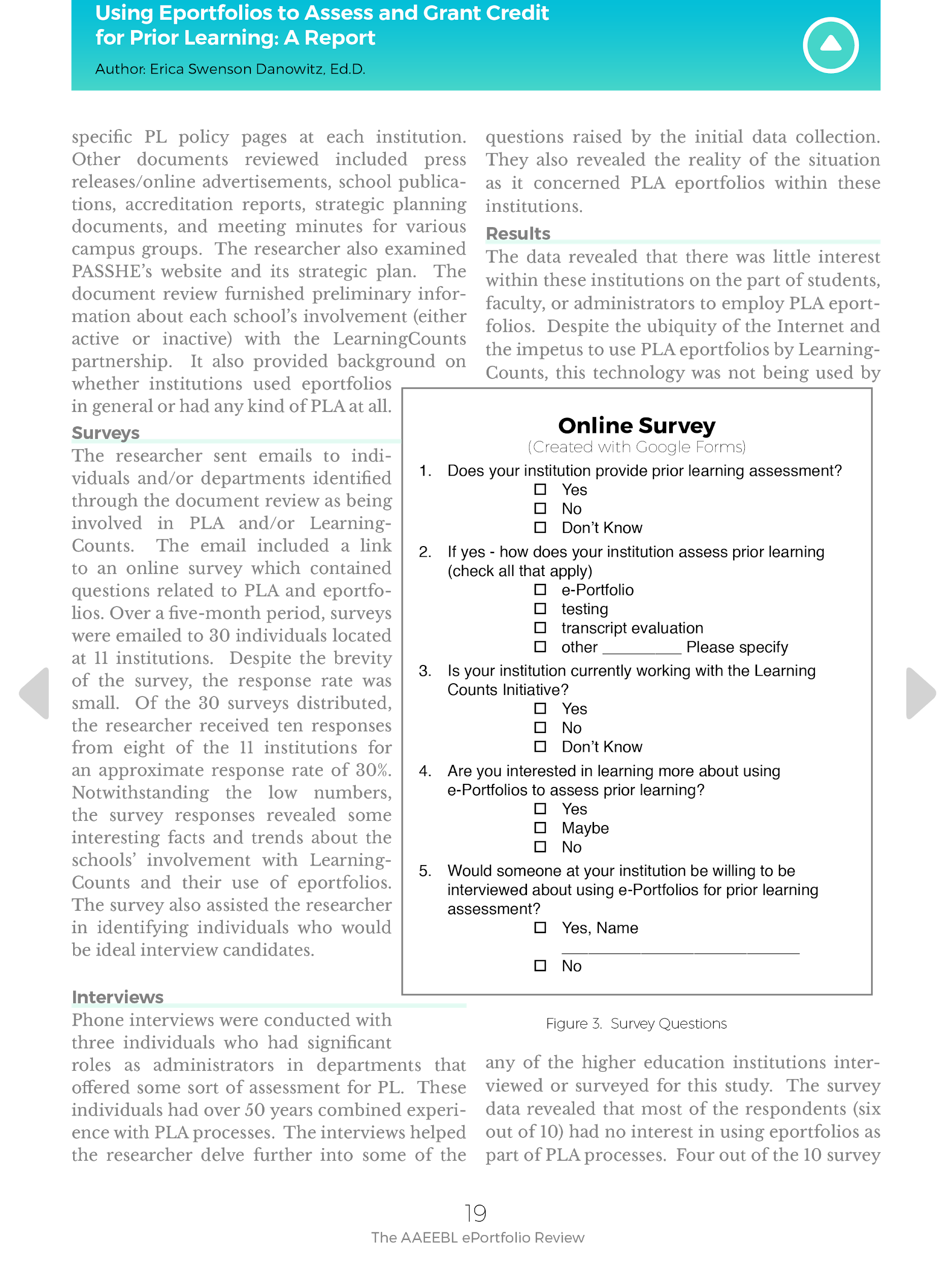 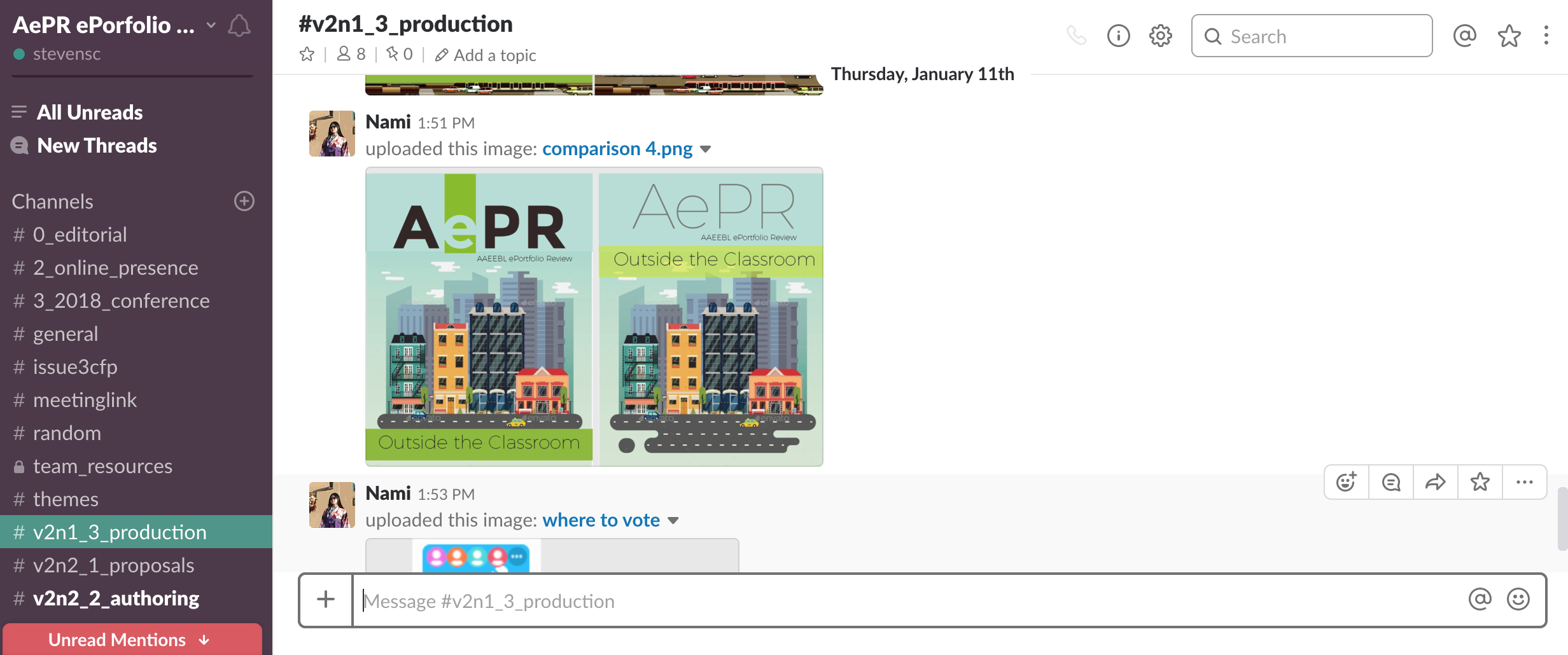 Multiple Tools
Zoom
Slack
AirTable
In-Design
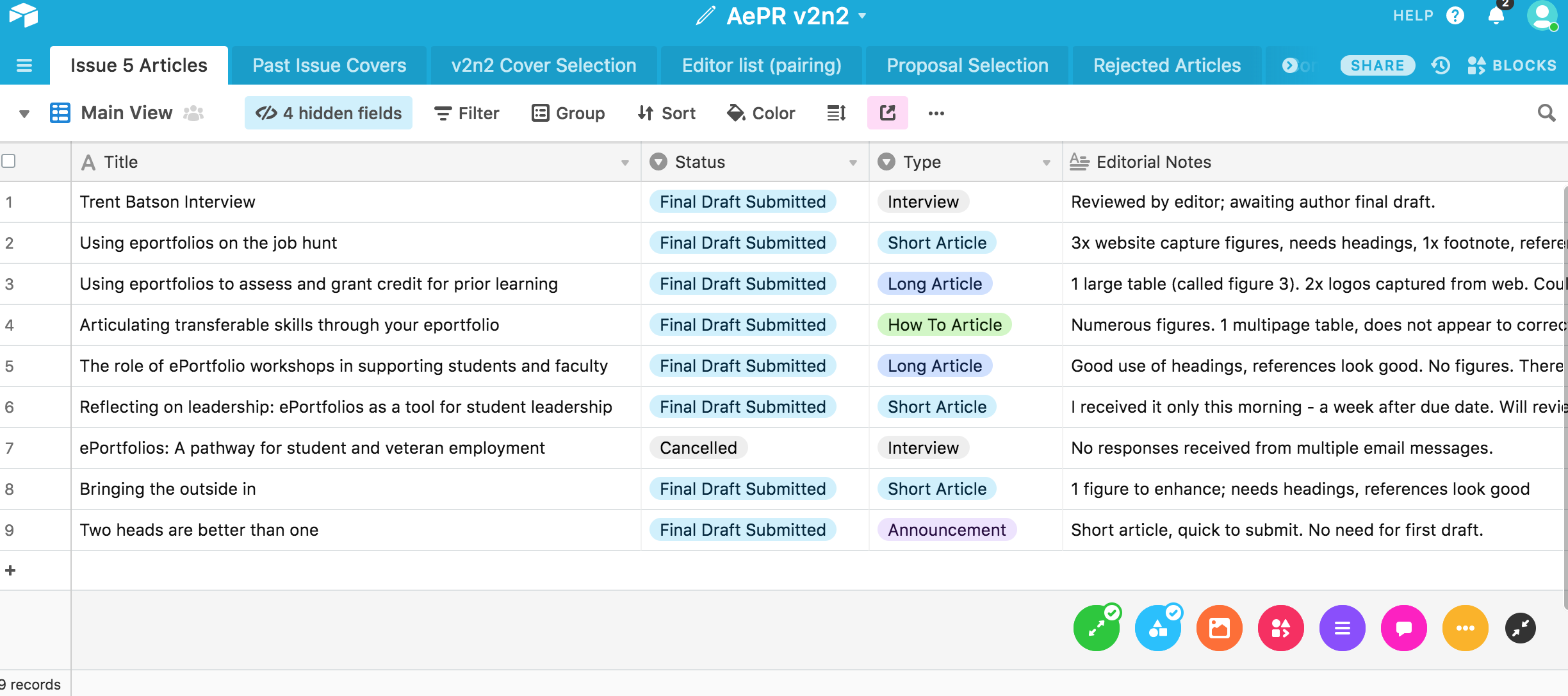 Figure Refinement
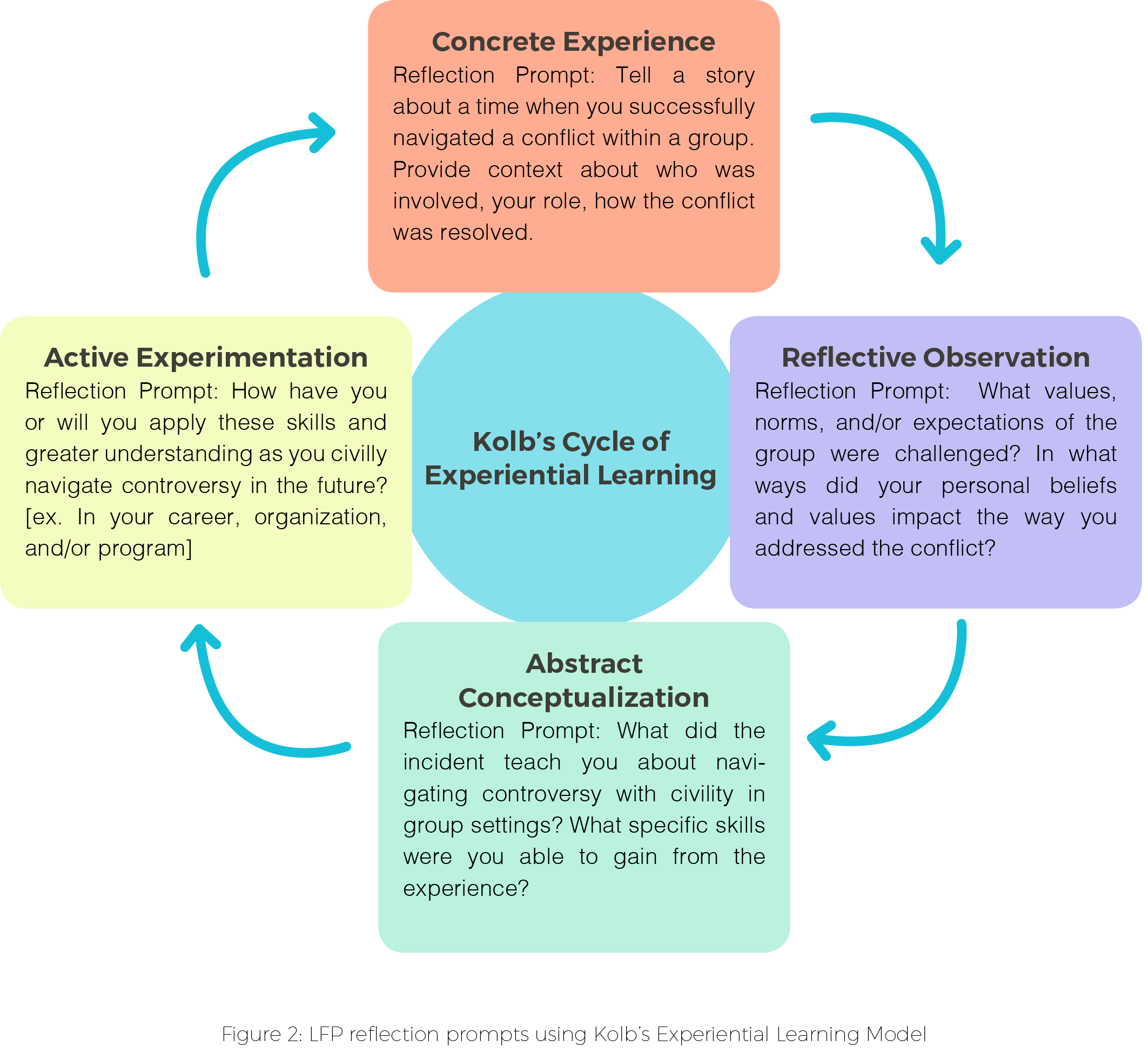 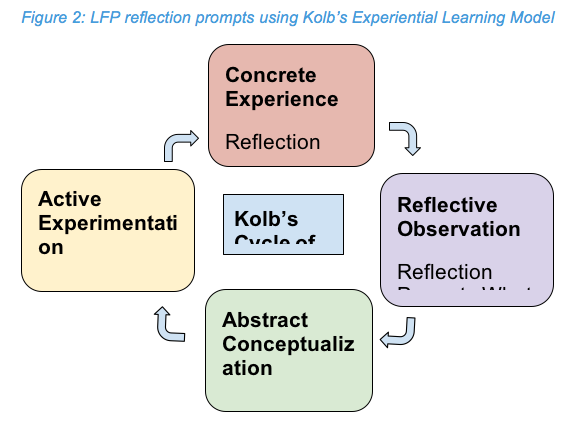 Original image was submitted in Word doc that was created using Word Tools and later refined in InDesign
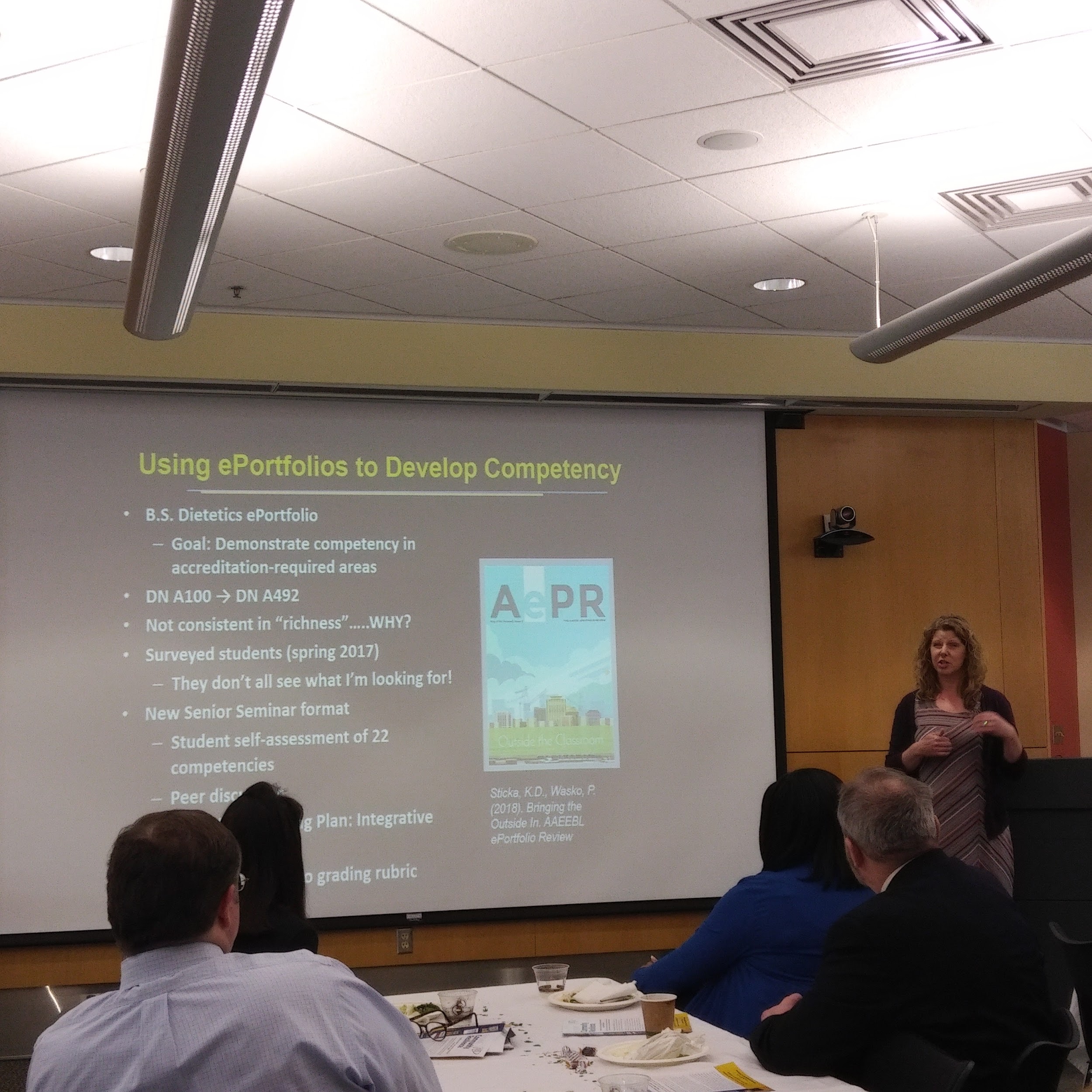 AePR in Action!
AePR Online Presence
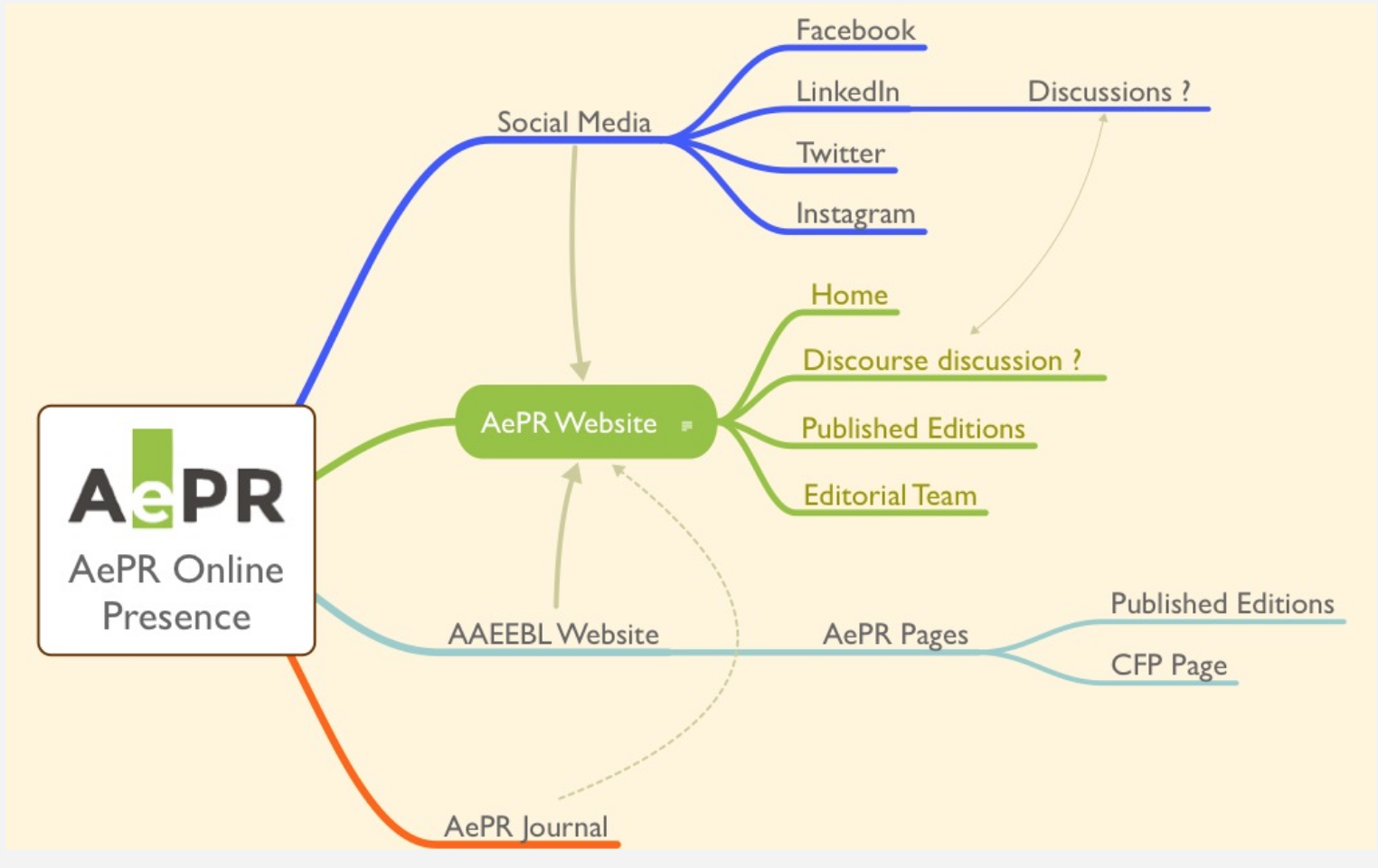 Submission Information
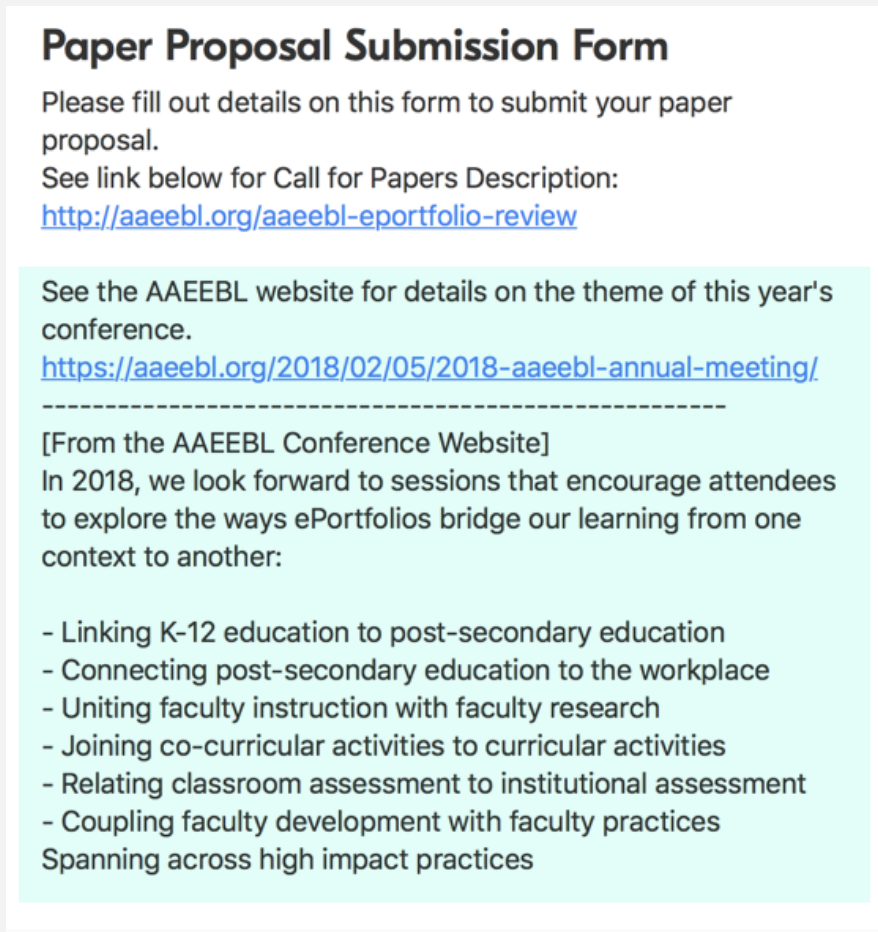 Two years/five editions
Seven to nine submissions each issue
Four rejections 
Rejections invited for future editions based on the theme
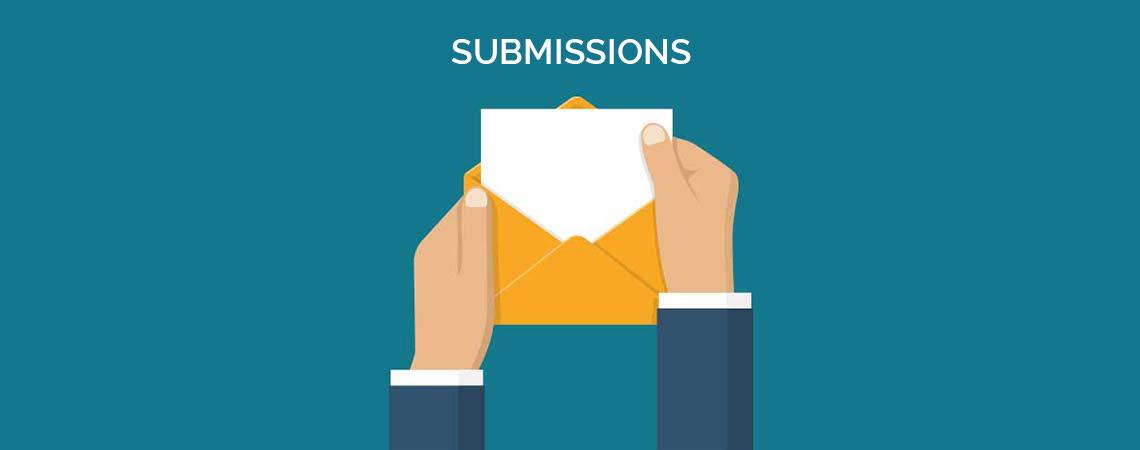 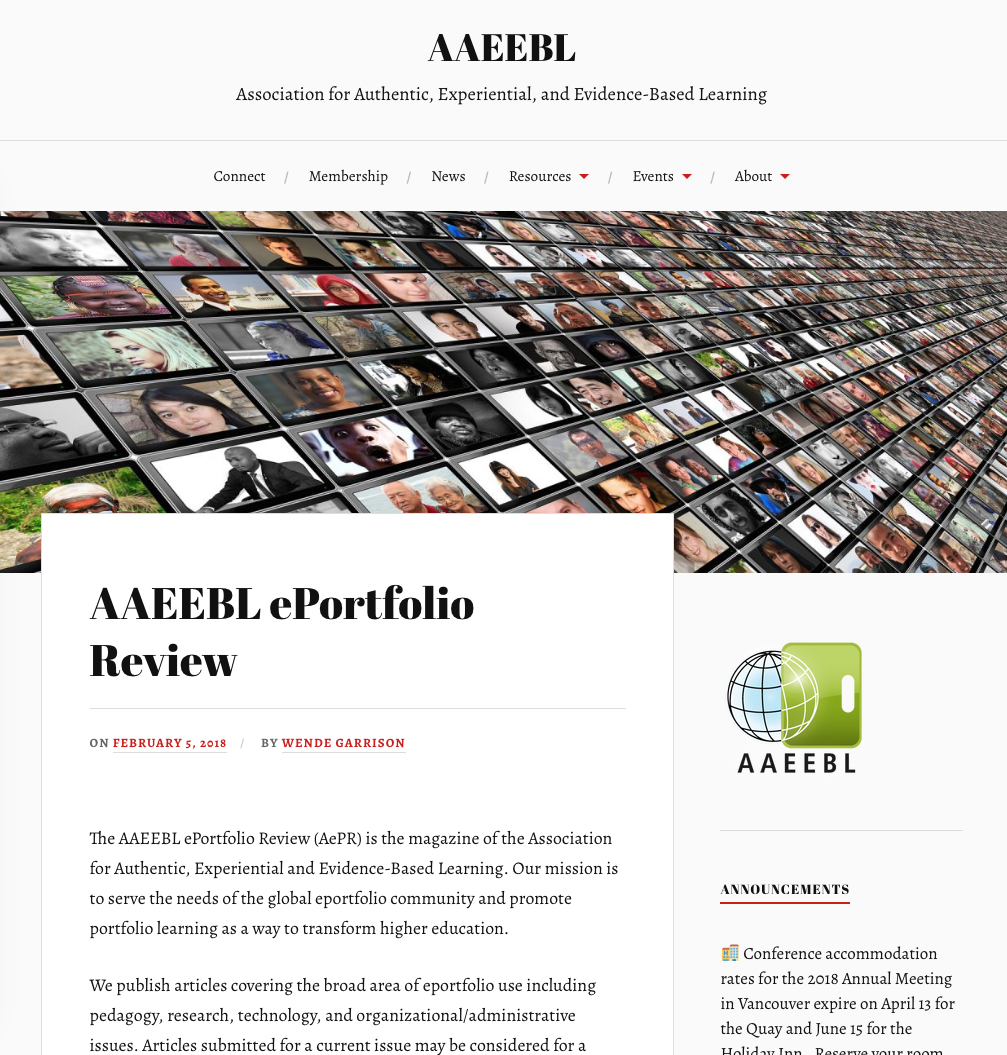 Landscape of Competing Journals
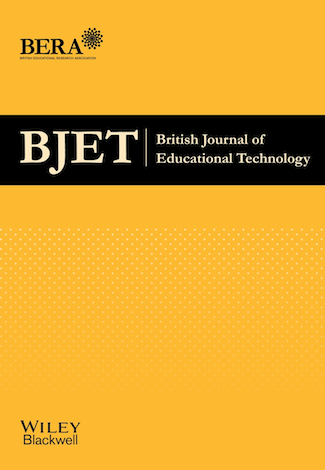 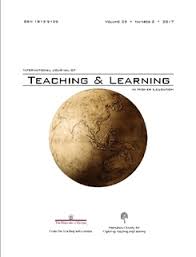 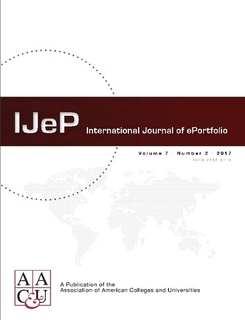 International Journal of Teaching and Learning in Higher Education
British Journal of Educational Technology
International Journal of ePortfolio
Landscape of Competing Journals
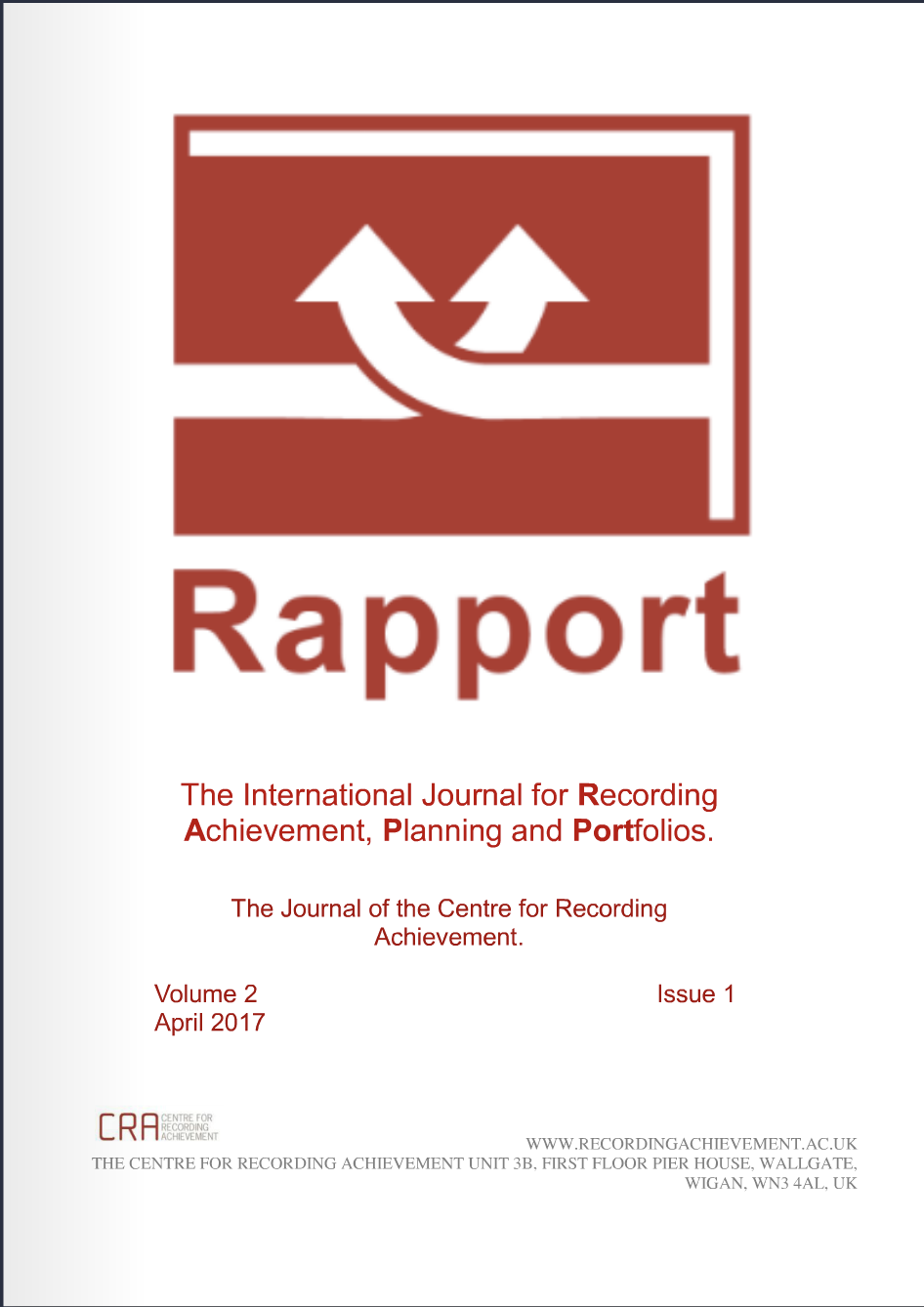 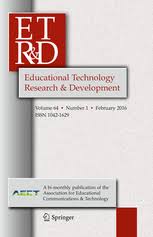 The International Journal of Recording Achievement, Planning and Portfolios
Educational Technology Research and Development
We Would Love to Hear from You!
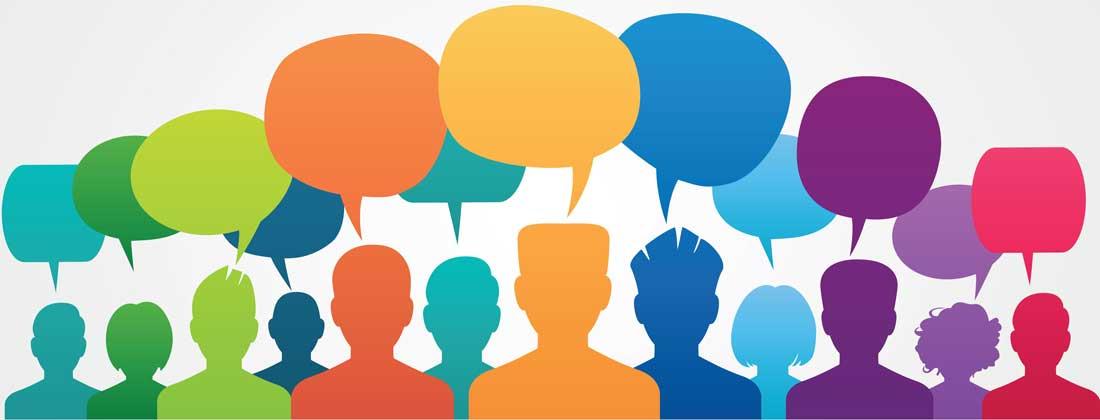 [Speaker Notes: Overall impressions of AePR?
Usefulness of the articles?
Likelihood of contributing?
Content and themes?
Timeliness?
Suggestions for Processes/Operations?]
Stop by our Poster Session
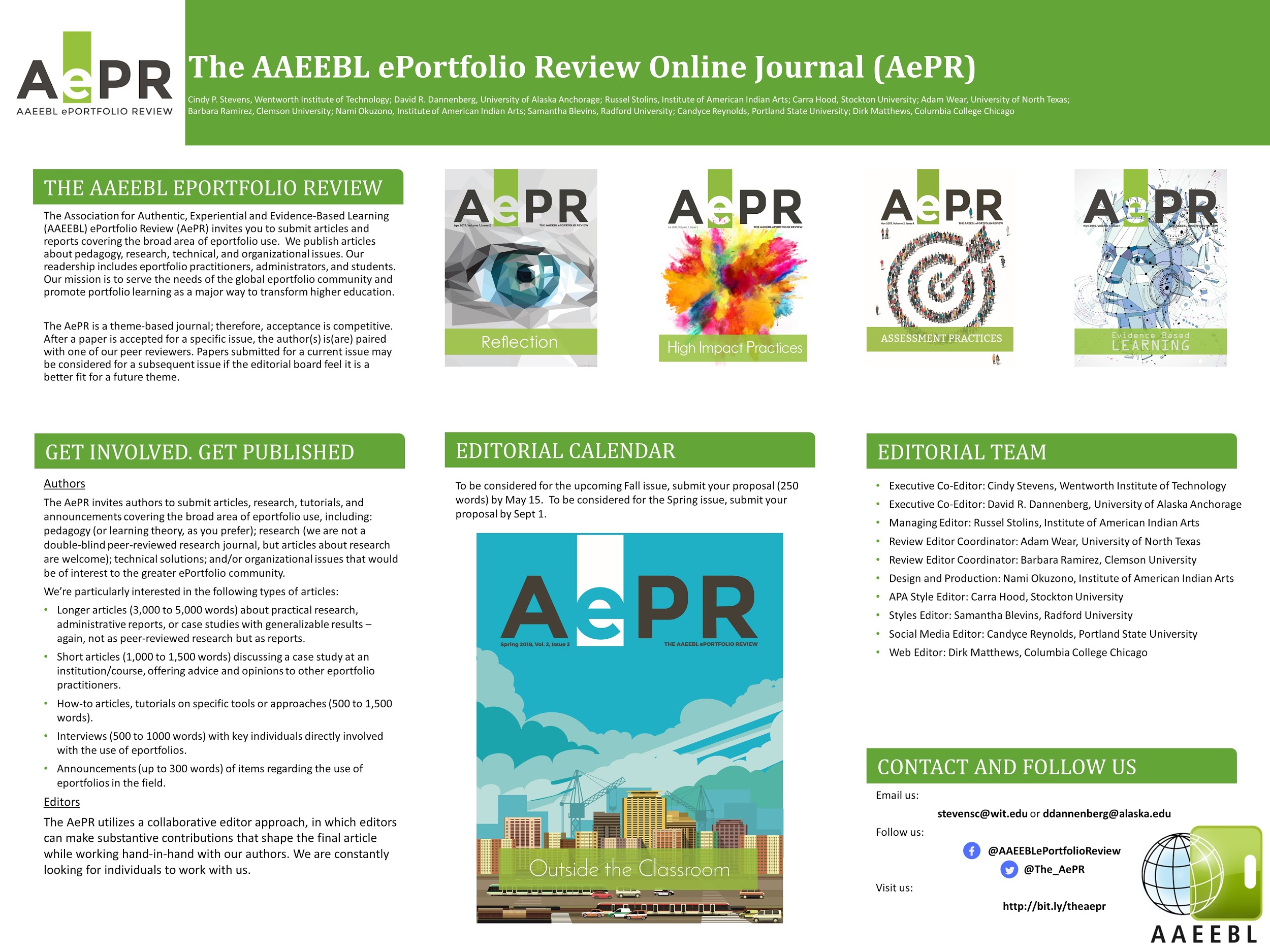 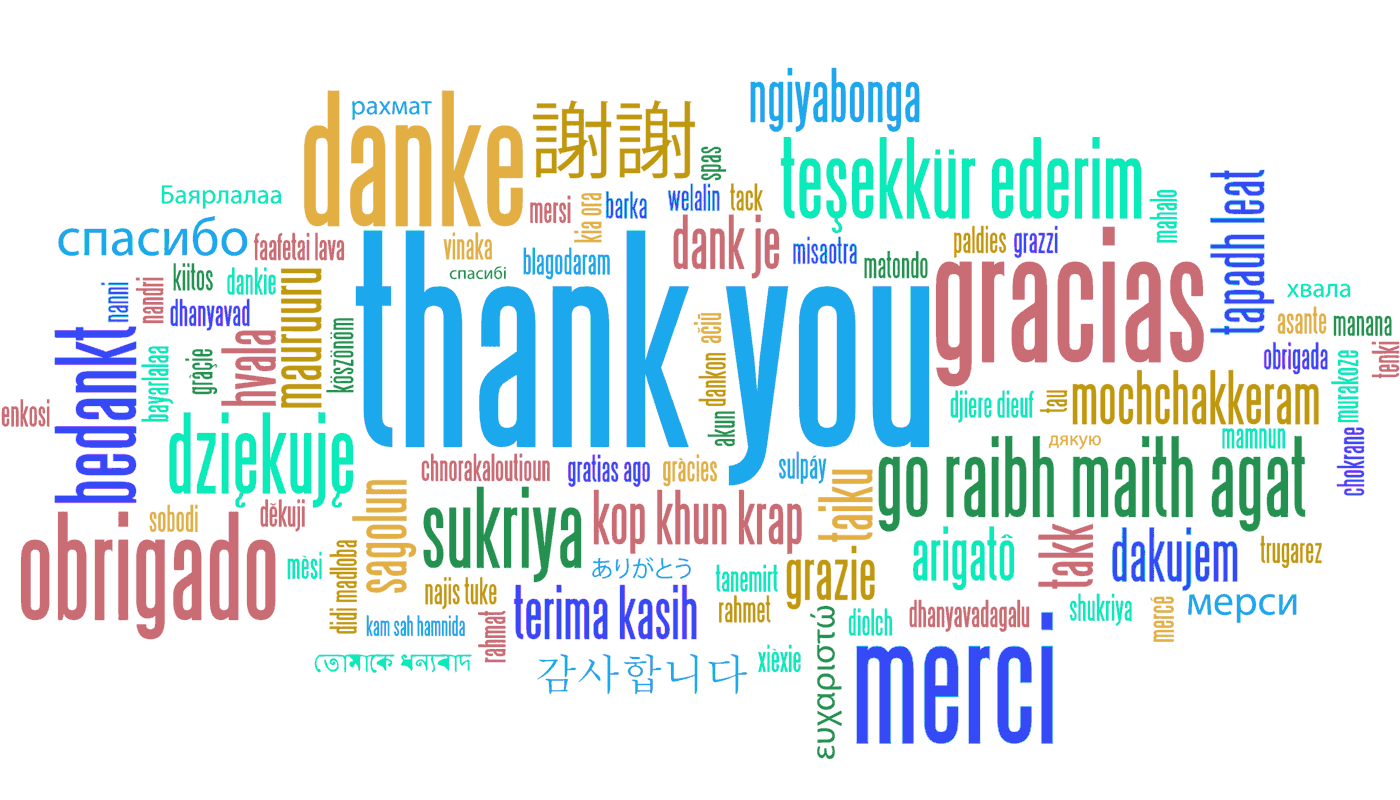